експертна панель 2КОМПЕНСАЦІЯ ЗОРОВОЇ НЕДОСТАТНОСТІ У ДОШКІЛЬНИКІВ З ПОРУШЕННЯМИ ЗОРУ. ШЛЯХИ ТА УМОВИ ВИНИКНЕННЯ
Освітній  онлайн-табір “VinBOOT EduCAMP - 2022”
(у рамках серпневої конференції ) 
Дата проведення: 29.08.2022
Час: 10.00	

Професійна спільнота тифлопедагогів ЗДО ВМТГ
Спікер - тифлопедагог КЗ «ДНЗ №28 ВМР» Громова В.В.
Термін “компенсація” походить від латинського “compensatio” — поновлення, урівноваження і в загальнобіологічному його значенні означає одну з форм пристосування організму до умов існування при випаданні чи порушенні якоїсь функції.
Компенсація — складний багатогранний процес перебудови функцій організму, що виникає внаслідок перенесених захворювань або травматичних ушкоджень. Компенсаційна перебудова включає відновлення та заміщення втрачених або порушених функцій, а також їх зміну.
В процесі компенсації виникають нові способи отримання інформації, діяльності, поведінки в умовах порушеного функціонування або повного випадіння функції.
Сучасні дослідження і досвід багаторічної роботи тифлопедагогів та тифлопсихологів свідчать про те, що компенсація можлива як на біологічному, так і на соціальному рівнях, причому компенсація на соціальному рівні може впливати на біологічну
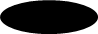 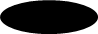 За М.І. Земцовою існують різні форми компенсації сліпоти:
— органічна або внутрішньо-системна компенсація, при якій перебудова функцій здійснюється з використанням механізмів даної функціональної системи;
— міжсистемна, заснована на мобілізації резервних можливостей, які знаходяться поза межами порушеної функціональної системи, компенсація здійснюється за рахунок встановлення і формування нових аналізаторних нервових зв’язків з використанням обхідних шляхів та включенням складних механізмів адаптації і відновлення вторинно-порушених функцій;
На стадії розвитку компенсації впливають: 

    час виникнення дефекту;

    характер сформованих на цей момент зв’язків;

    ступінь ураження аналізатору;

    вік дитини;

    рівень її фізичного і психічного розвитку;

    індивідуальні та особистісні особливості; 

    соціальні умови виховання;
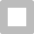 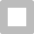 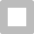 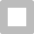 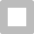 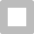 Системний розвиток зорових функцій забезпечує формування повноцінних зорових образів і є важливою умовою збагачення просторових уявлень, розвитку спостережливості, наочного мислення. Накопичення зорового досвіду, в свою чергу, призводить до удосконалення прийомів сприймання оточуючої дійсності і є важливою умовою засвоєння знань учнями з порушеннями зору.
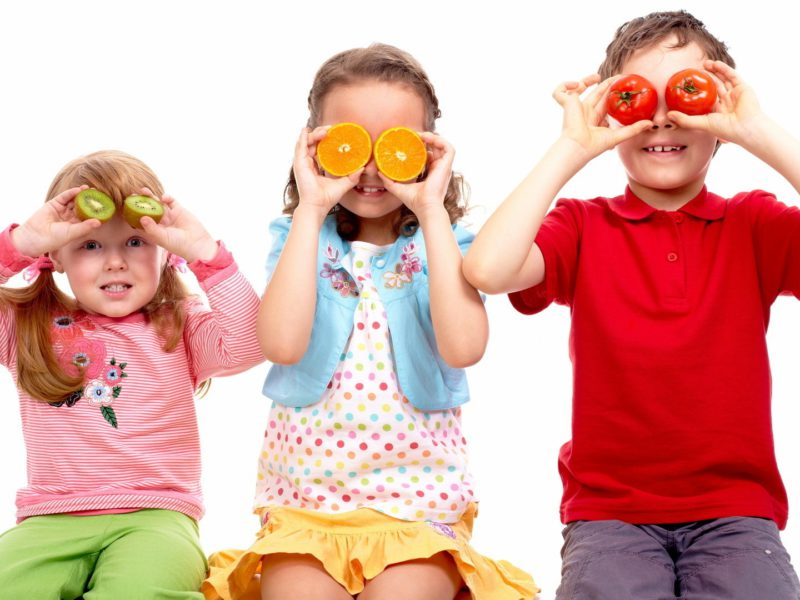 Компенсація порушених і поновлення недорозвинених функцій у різних дітей протікає неоднаково. Це залежить від багатьох умов:
від структури і складності порушених функцій;

від клінічних форм порушення зору, а також від засобів корекції зору, які використовуються; 

від віку, в якому виникло ушкодження, та рівня фізичного та психічного розвитку особистості;

від терміну, що пройшов від порушення зору, наявності додаткових порушень розвитку, режиму зорового навантаження та ін;
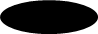 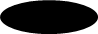 Розрізняють 4 стадії компенсації сліпоти у дошкільному віці.
1

2

3

4
Розвиваються комплексні рухово-кінестетичні сприймання, дотик, слух, утворюються глобальні міжфункціональні і внутрішньофункціональні зв’язки в процесі здійснення спілкування і предметної діяльності.
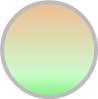 Включається мова як функція спілкування і керівництва предметною діяльністю.
Розвитком і виникненням образів уявлень, укріпленням їх зв’язків з предметним світом, можливістю представляти предмети в їх відсутності, оперувати образами в удаваній ситуації.
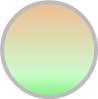 Активним включенням мови, пам’яті, мислення, як в наочно-практичній, так і в наочно-образній і понятійній формах в сенсорне відображення сліпою дитиною зовнішнього світу.
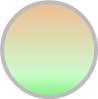 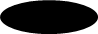 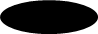 Використані джерела
Навчаємося з радістю: компенсаторне навчання дітей з порушеннями розумового розвитку: Навчально-методичний посібник / А. Василенко-ван де Рей, Н.І. Ліщук, Н.В. Морозова, О.В. Папета, П.М. Піддубна; За редакцією Ліщук Н.І. – Київ: Видавництво імені Олени Теліги, 2015. – 100 с.
 
Співпраця фахівців в інклюзивному навчанні як необхідна передумова забезпечення колекційної спрямованості педагогічної роботи. - Гаяш О.В.,кандидат педагогічних наук

Синьов В. M. До побудови загальної теорії корекційної педагогіки: визначення предмету науки / В. M. Синьов // Науковий часопис НПУ ім. M. П. Драгоманова. 

Вавіна Л. Розвиваємо у дитини вміння бачити: від народження до 6 років : поради батькам / Л. Вавіна, В. Ремажевська. – К. : Літера ЛТД, 2008. – 128 с.
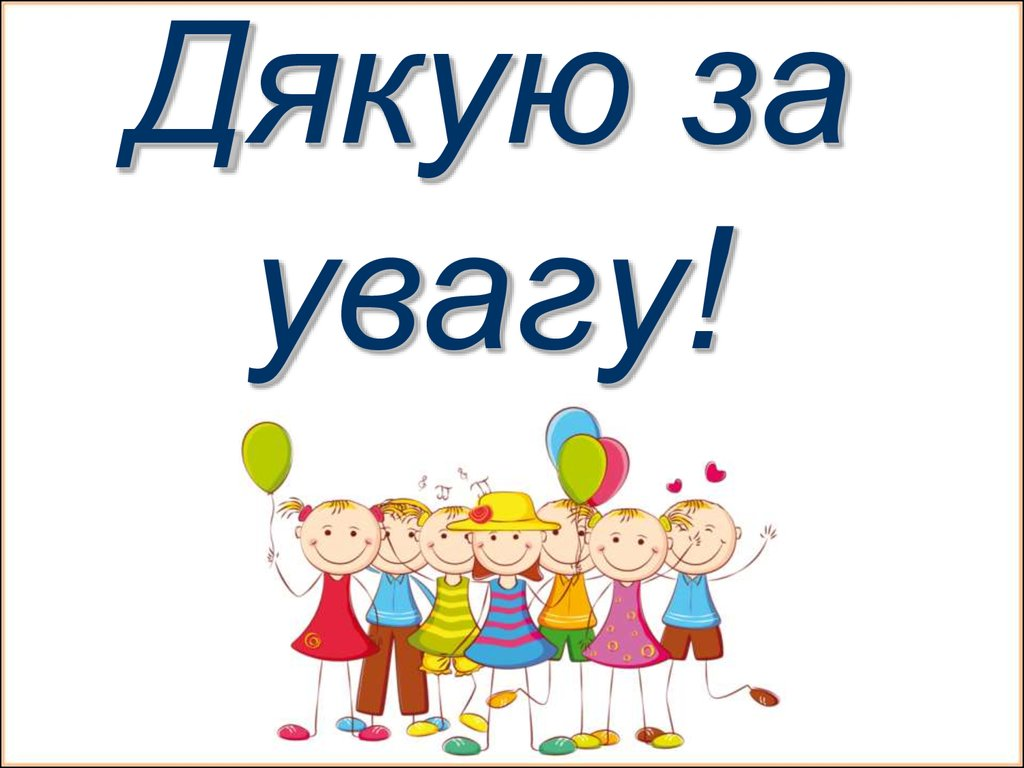 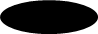 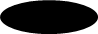